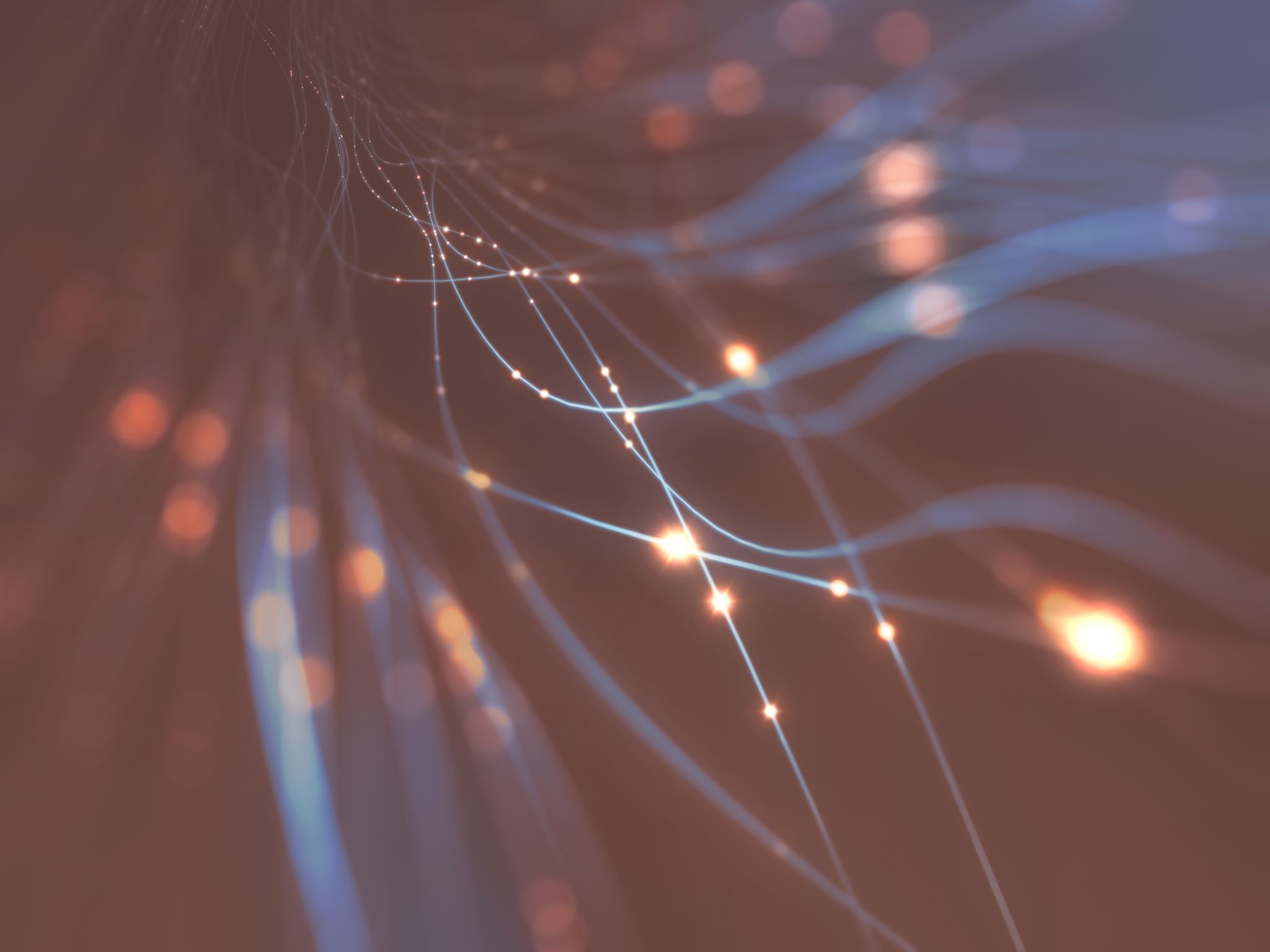 KALCIJ I NJEGOVI SPOJEVI
biogeni element (izgrađuje kosti, zube; omogućuje rad mišića, srca, živčanog sustava)
SPOJEVI KALCIJA
1. Kalcijev oksid = živo vapno; CaO

 - čvrsta tvar bijele boje
Dobivanje:
1. NAČIN
Reakcijom kalcija s kisikom
				2 Ca(s) + O2(g) → 2CaO(s)
2. NAČIN
Žarenjem kalcijeva karbonata
				CaCO3(s) → CaO(s) + CO2(g)
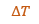 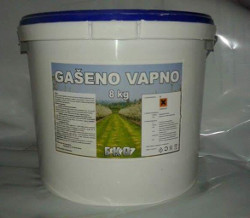 2. Kalcijev hidroksid = gašeno vapno; Ca(OH)2
Čvrsta tvar bijele boje
Slabo topljiv u vodi
Dobivanje:
1. NAČIN
Reakcijom kalcija i vode
Ca(s) + 2 H2O(l) → Ca(OH)2(s) + 2H2(g)

2. NAČIN
Reakcijom kalcijeva oksida i  vode
CaO(s) + H2O(l) → Ca(OH)2 (s)
- otpanjem kalcijeva hidroksida u vodi nastaje kalcijeva lužina (vapnena voda)

Ca(OH)2 (s) →  Ca(OH)2(aq)

-	 Vapnena voda služi kao reagens za dokazivanje ugljikova dioksida 
     			Ca(OH)2(aq) + CO2(g) → CaCO3 (s) + H2O(l)
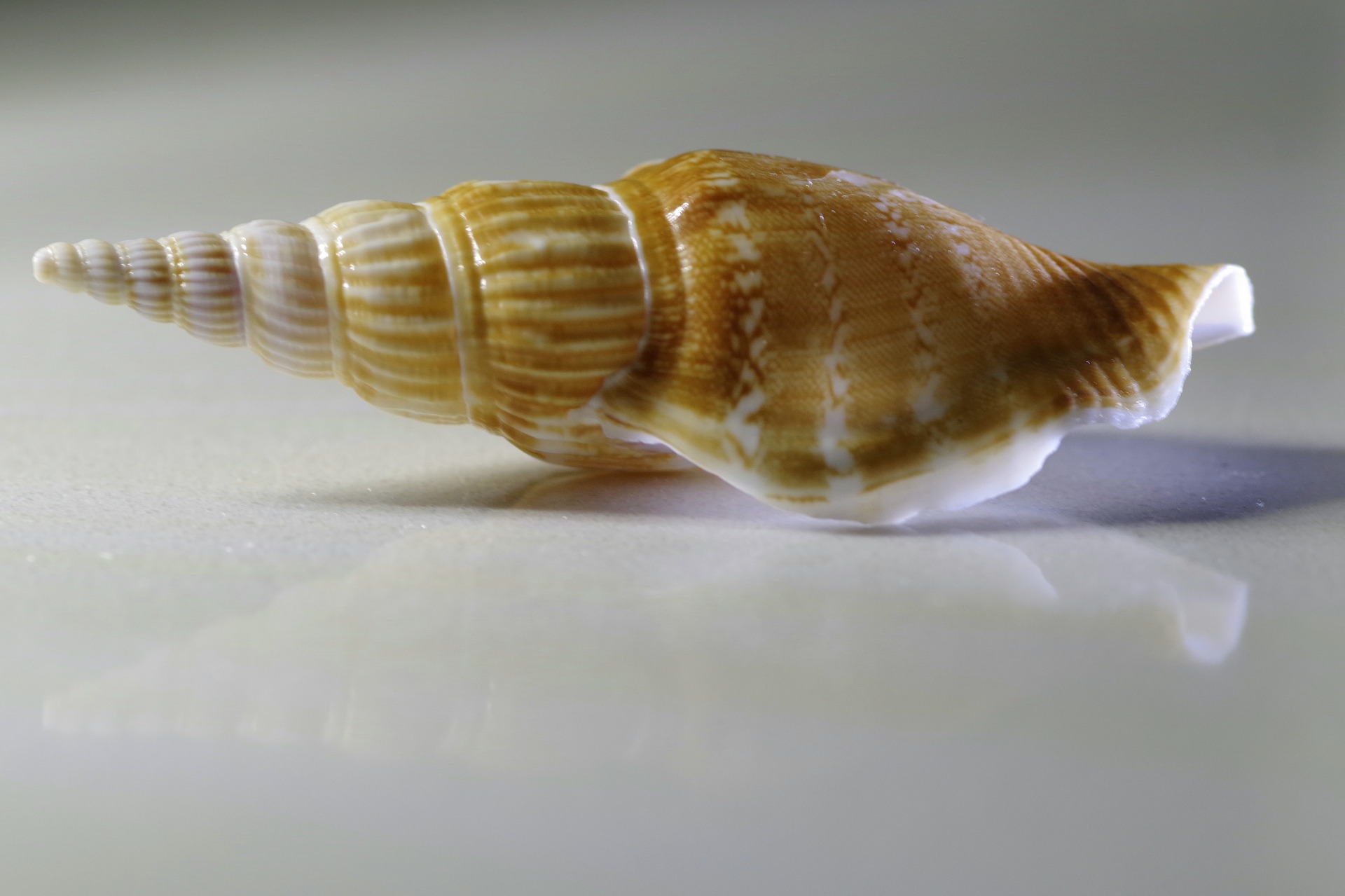 3. Kalcijev karbonat; CaCO3
Najrasprostranjeniji spoj kalcija
Ne otapa se u vodi
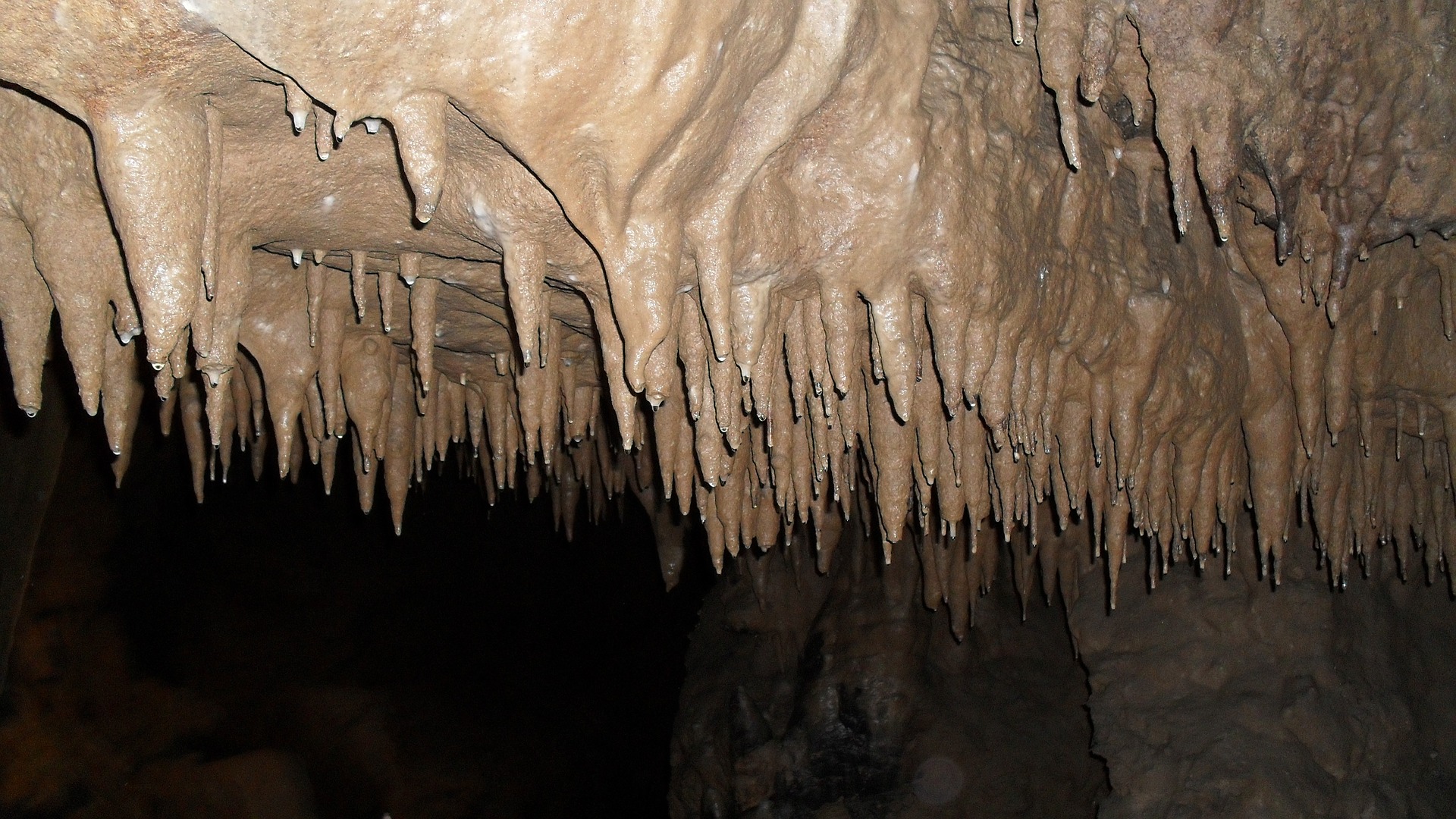 u prirodi kalcijev karbonat otapa voda (H2O) u kojoj ima otopljenog ugljikovog dioksida (CO2) iz zraka
CaCO3 (s) + H2O(l) + CO2(g) → Ca(HCO3)2(aq)
u prirodi se događa i povratna reakcija kad voda polagano isparava iz otopine kalcijevog hidrogenkarbonata
izdvaja se ugljikov(IV) oksid i voda, a taloži netopljivi kalcijev karbonat
Ca(HCO3)2 (aq)   →  CaCO3(s)  +  H2O(l)  +  CO2(g)
ZA ONE KOJI ŽELE ZNATI VIŠE
Vapneni hidrat 
– kalcijev hidroksid u prahu
Vapneno mlijeko
 – gusta heterogena smjesa nastala miješanjem kalcijeva hidroksida i vode
→ služi za dezinfekciju i bojenje zidova
→ filtriranjem vapnenog mlijeka dobiva se bistra otopina kalcijeva hidroksida (kalcijeva lužina)
Gips (sadra = kalcijev sulfat dihidra); CaSO4 ∙2H2O
Nije topljiv u vodi
Upotreba: graditeljstvo, medicina
Žbuka
koristi se u građevinarstvu
nastaje miješanjem gašenog vapna(kalcijeva hidroksida), pijeska i vode
stajanjem smjesa očvrsne 
Ca(OH)2 (aq)+ CO2(g) →   CaCO3(s) +  H2O(l)
Miješanjem s vodom nastaje vapneno mlijeko
POPIS LITERATURE:
https://pixabay.com/photos/goat-milk-product-cheese-food-milk-1818542/, pristupljeno 2.10.2020.
https://pixabay.com/photos/seashell-shell-spiral-scallop-2384804/, pristupljeno 2.10.2020.
https://www.ekoobrtpakrac.hr/img/o-nama/gaseno-vapno.jpg, pristupljeno 2.10.2020.
https://pixabay.com/photos/cave-dripping-cave-flowstone-571869/, pristupljeno 2.10.2020.